למעבר ל-
מצגת התבגרות
לחץ/י פעמיים
בחופשה מטיילים עם החברים לכיתה
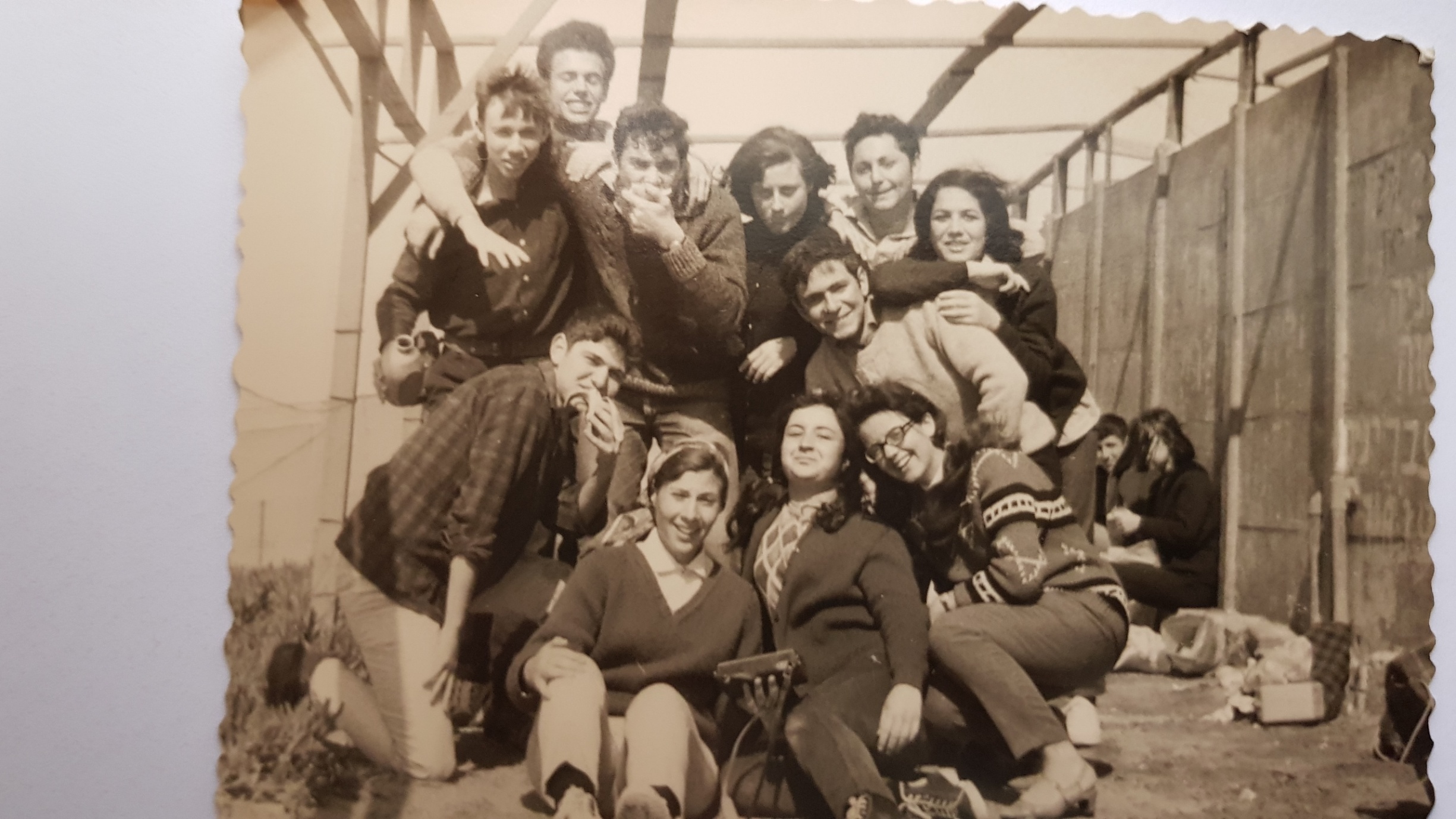 1967שדרות ירושלים ביפוהכיתה גויסה לחפור שוחות
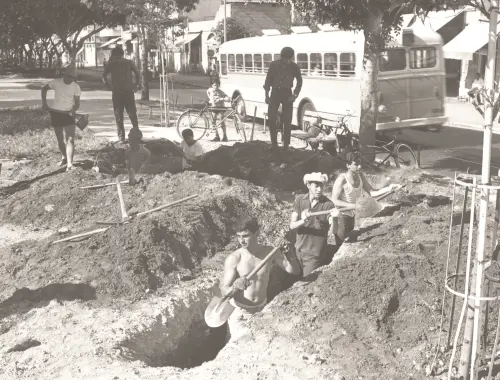 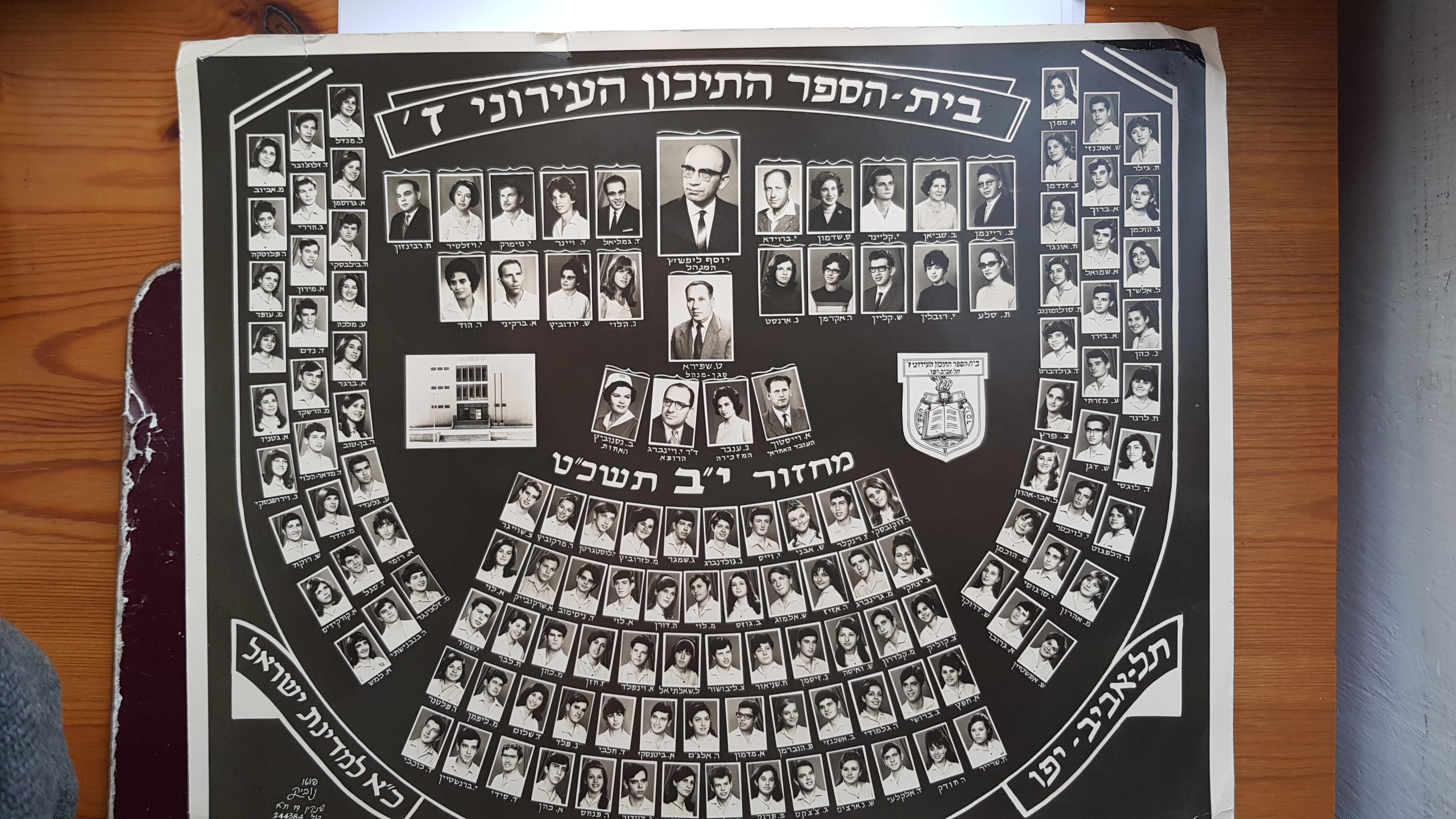 בילוי בעין גב מספר ימים לפני הגיוס ביום בו נחת האדם לראשונה על הירח
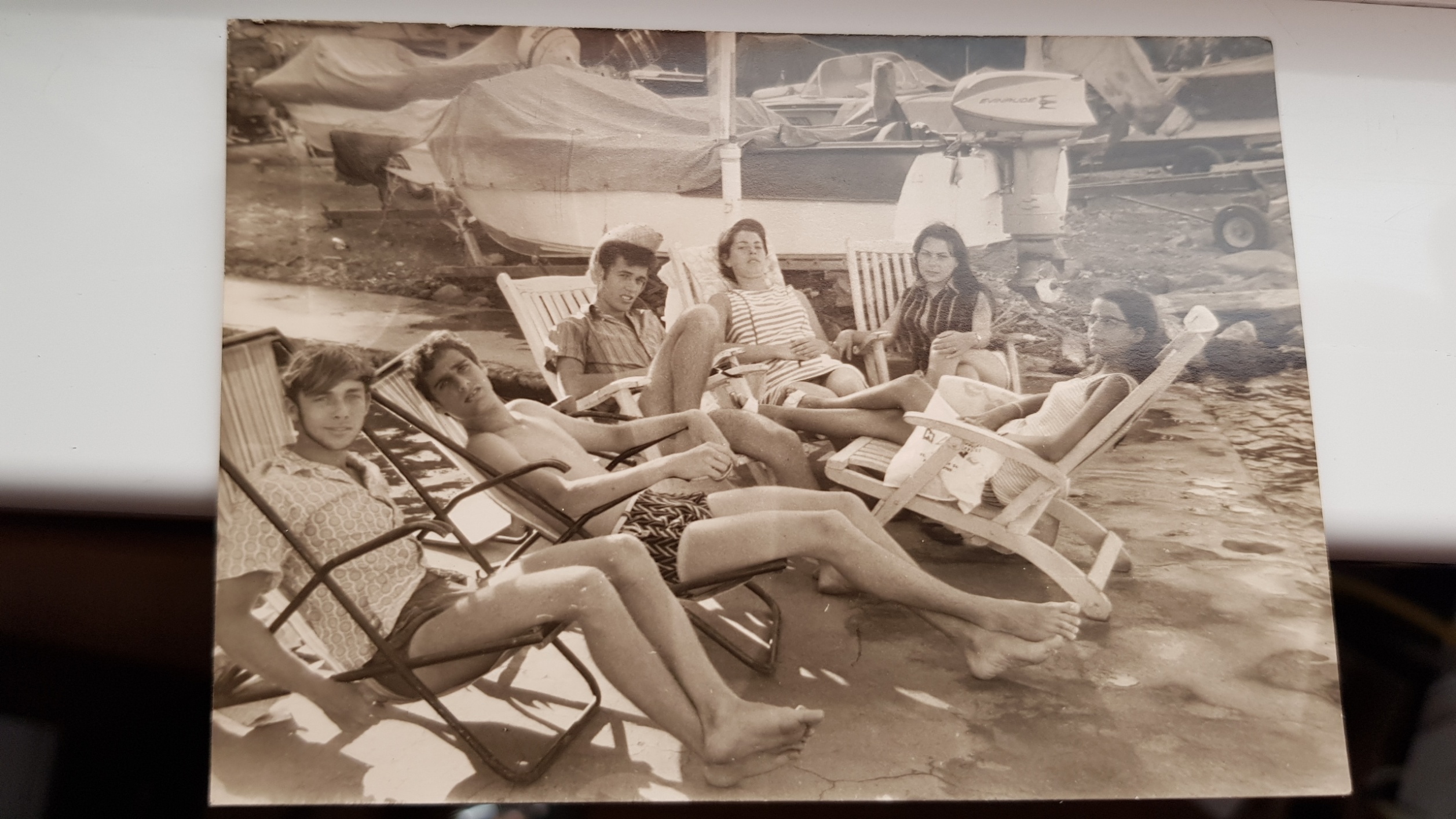 דוד ואני התגייסנו לצה"ל
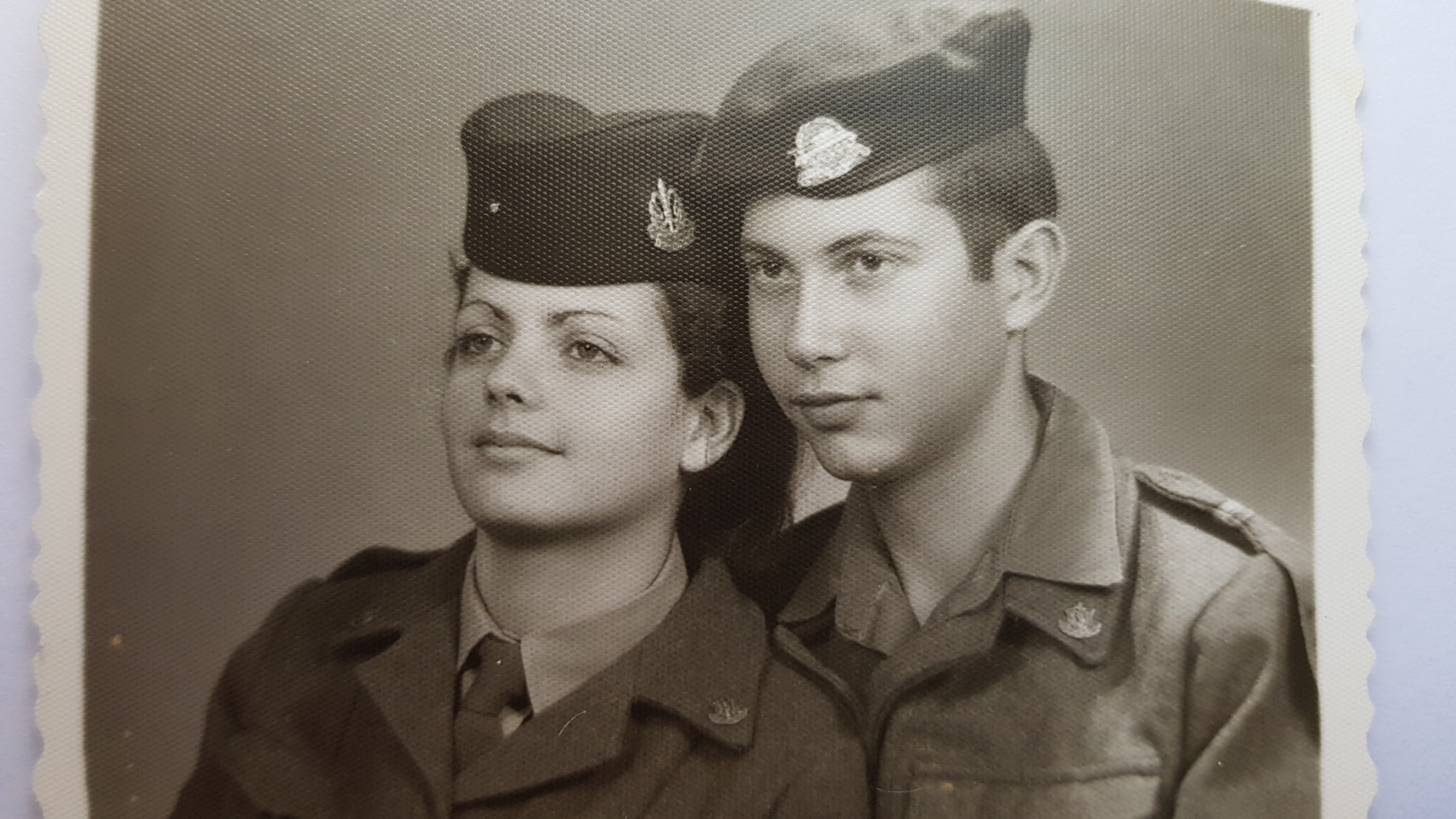